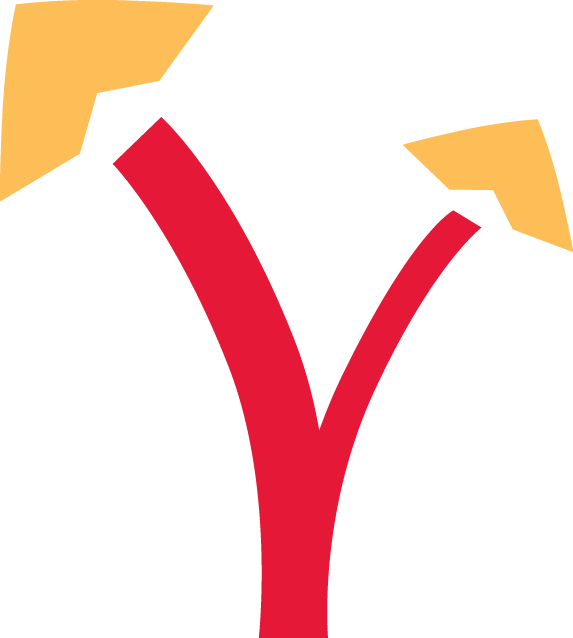 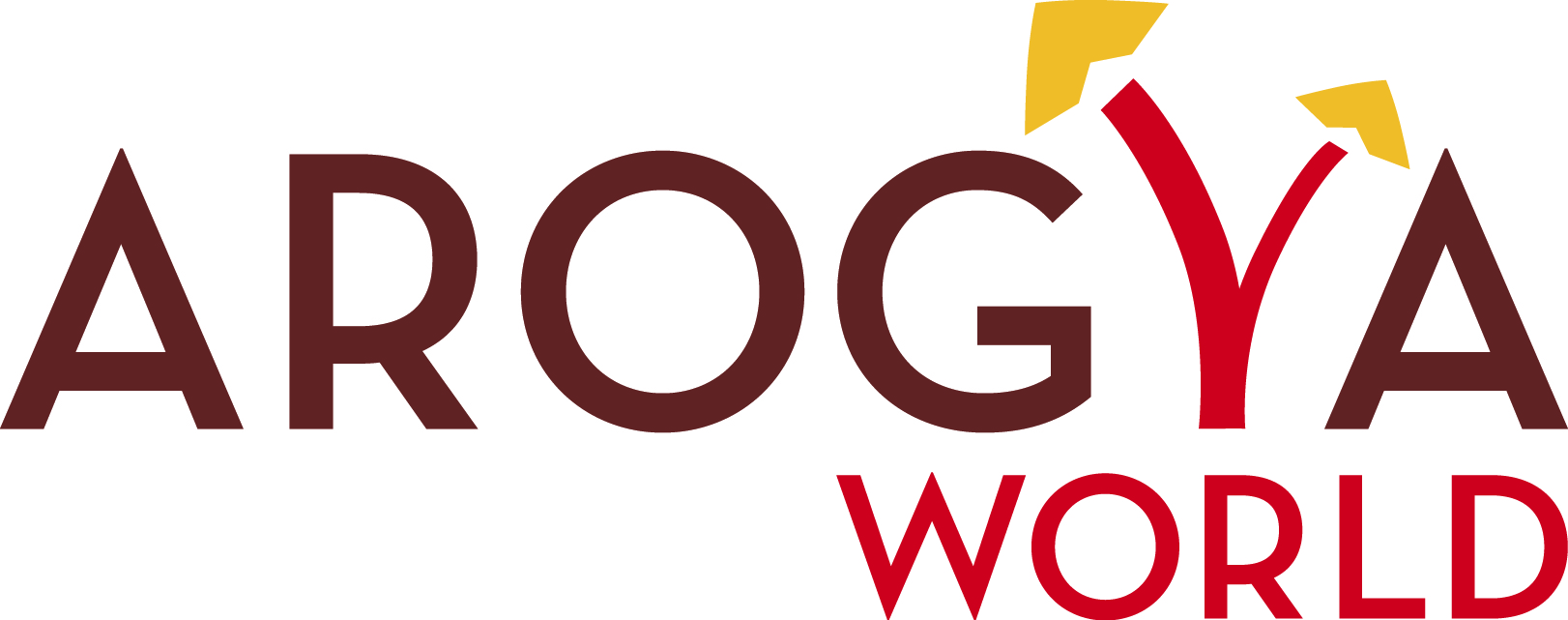 CHANGING THE COURSEOF CHRONIC DISEASE…One Community at a Time
Oct. 2014
Arogya in Sanskrit means good health. More literally to live a life without disease.
Chronic non-communicable diseases called NCDs, include heart diseases, cancer, diabetes and chronic lung diseases
INTRODUCING AROGYA WORLD
Arogya World, formed in 2010, is a global health non-profit working to prevent non-communicable diseases (NCDs) through health education and lifestyle change. 
We strive to achieve our mission - to change the course of chronic disease – through a focus on partnerships and innovative technology, and by implementing scalable, sustainable programs with measurable impact. 
Two separate non-profit legal entities
	-  Arogya World – Chicago based 501(c) 3 organization
	-  Arogya World India Trust – Bangalore based 80G cleared organization
THE PROBLEM
NCD*s among top health and development challenges of the century - 2 out of 3 deaths in the world due to NCDs, 80% in developing countries 
Alarming Disease Burden in India- >20% of population in India has one chronic disease; 10% more than one- 50% population dies from chronic diseases- 65 million live with diabetes. Diabetes kills 1 million Indians/yr (IDF)- Indians get diabetes 10 years earlier than in the West- ½ India’s 1 billion plus people < 25 years old = alarming public health crisis over 20 yrs
Devastating Economic Impact- The World Economic Forum estimates staggering impact:Cumulative economic output loss from NCDs (with mental health) in 20 yrs = $47 trillion 
	- Serious developmental hurdle says International Diabetes Federation: 25% of a poor Indian family’s income spent on care for one person with diabetes. 
	- Arogya’s 10,000 women’s survey confirms:25% women spend 25% of household income on NCDs, Shockingly, 7% say they spend 50% of household income on NCDs.
*NCDs = heart disease, diabetes, cancer, chronic lung diseases
STRONG SCIENTIFIC RATIONALE FOR OUR WORK
Compelling Clinical Proof Exists that NCDs Can Be Prevented
WHO: a healthy diet, exercise and avoiding tobacco can prevent
	- 80% of premature heart disease, 
	- 80% type II diabetes and 
	- 40% of cancers
Landmark Clinical Trial - Diabetes Prevention Program (DPP) 
	- 30 min physical activity/ day + low-fat diet reduced chance of getting     diabetes by 58%, (Metformin: 31%)
	- 3,234 high-risk adults in the US. (NEJM, Feb 7 2002)
	- diabetes prevention with lifestyle changes sustained 10 yrs  The Lancet (2009)
OUR SOLUTION – GLOBAL AND LOCAL
Engage Leaders, Rally The World, Change Policy 
Engage with Member States: 10,000 Women NCD Impact Global Survey
Mobilize world & business leaders, policy makers and the general public on prevention 
Op-eds, blogs, social media, case studies
On the Ground Prevention Programs 
Multipronged approach in India - schools, workplaces and mHealth. 
Engage the individual.  Bring about behavior change known to prevent diabetes 
Measurable, scalable impact.
Chronic Disease Prevention Model for the Developing World
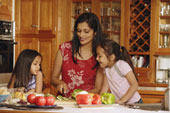 AROGYA WORLD PHILOSOPHY
Focus on NCD education and prevention 
Create compelling, science-based, scalable programs 
Monitor impact on a continuous basis
Partner with others to yield effective solutions
OUR PARTNERS AND SPONSORS
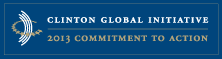 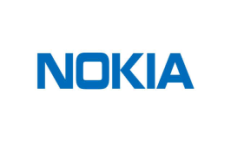 Healthy Workplace
PHFI, Aon, NationWide, iTiffin
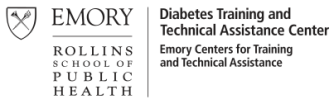 Schools
HRIDAY-SHAN, Merck,MSD-India, Agastya Foundation
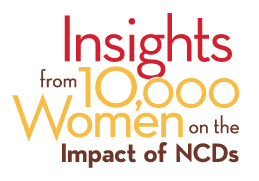 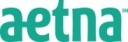 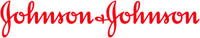 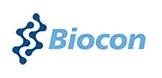 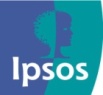 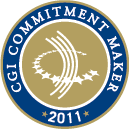 Novartis, Partnership to Fight Chronic Disease, American Cancer Society, UNICEF, Abt SRBI, Jana, PSI
Other Partners
Duane Morris, Ujjala Foundation, NCD Roundtable, Women & NCDs Task Force, Madras Diabetes Research Foundation
mHealth2.0 
CIGNA Foundation
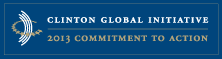 AROGYA WORLD GROWTH
1-2 Years
3-4 Years
5+ Years
US  non-profit March 8, 2010 
Schools
2-year (2011-2013) Delhi Pilot Merck funding – good results. 
mDiabetes
2011 CGI Commitment, many partners, with Nokia reached 1 million in India, measured effectiveness
Healthy Workplace Criteria 2012
Healthy Workplace Awards 
2013 CGI Commitment9 companies 2013, 20 in 2014Expand to schools in S. India 
Complete mDiabetes Publish.  
India Trust / 80G cleared (2012)
Helped 150,000 Indians leadhealthy lives
10K Women Global NCD Impact Survey 
2013 CGI Commitment. Promote results + Videos. Influence change.  
.
mHealth2.0 - Expand to other NCDs  
mCessation - Indianize
NCD Prevention mobile “app” 
100 plus Healthy Workplaces  
UN Every Woman Every Child 10,000 children Commitment 
Drucker Award Finalist
Women’s empowerment – My Thali
Chronic Disease Prevention Model
Sustainable Business Model
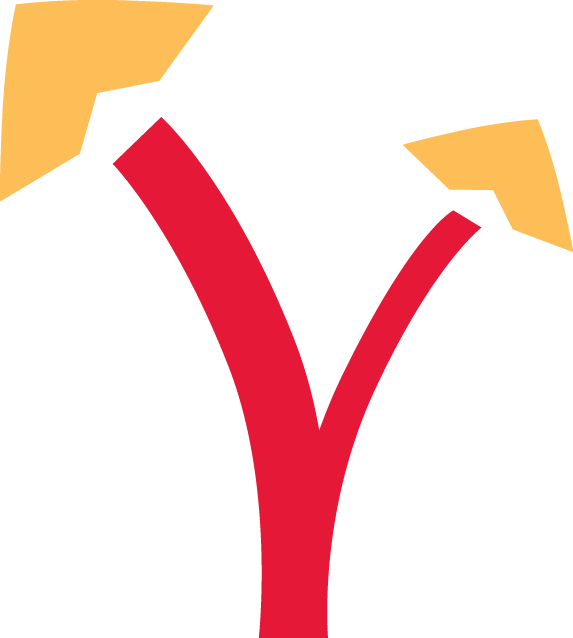 ADVANCING THE FIGHTAGAINST NCDS GLOBALLY
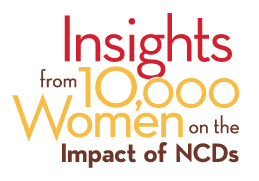 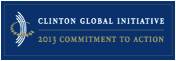 10,000 WOMEN’S GLOBAL SURVEY
Though NCDs are #1 killer of women, data on women’s views on NCDs are scarce 
Aim – Capture the voices of women from around the world on the impact ofNCDs on their lives, and use the data to inform and inspire multi-stakeholder action 
Arogya World’s 2013 CGI Commitment with Novartis, Partnership to FightChronic Disease, American Cancer Society, UNICEF, PSI, Abt SRBI and Jana 
	- Quantitative survey among 10,000 women, 2014 
	- 10 Countries - Afghanistan, Brazil, India, Indonesia, Kenya, Mexico, Russia, South Africa,  UK, US
	- Urban women in Afghanistan, Russia, Mexico. Urban + Rural women in others
	- Used mobile, web technologies (in person in Afghanistan)
UN side event - July 11 2014: positive multistakeholder reactions to 1st results
	- Co-sponsored by US and Mexico governments.  
	- Attended by 14 Member States and UN Women, UNICEF, UNDP and WHO
Report, Videos, Infographics launched at CGI September 2014.  
	- Will be used to influence policymakers to make change
SURVEY RESULTS
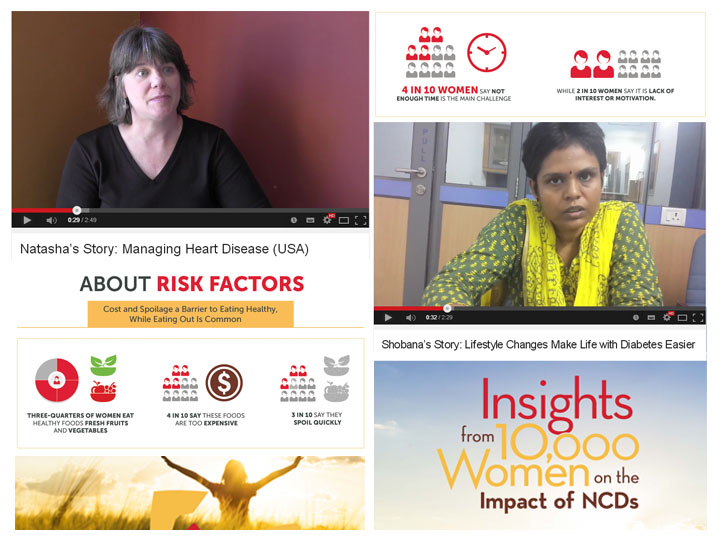 INFOGRAPHICS -1
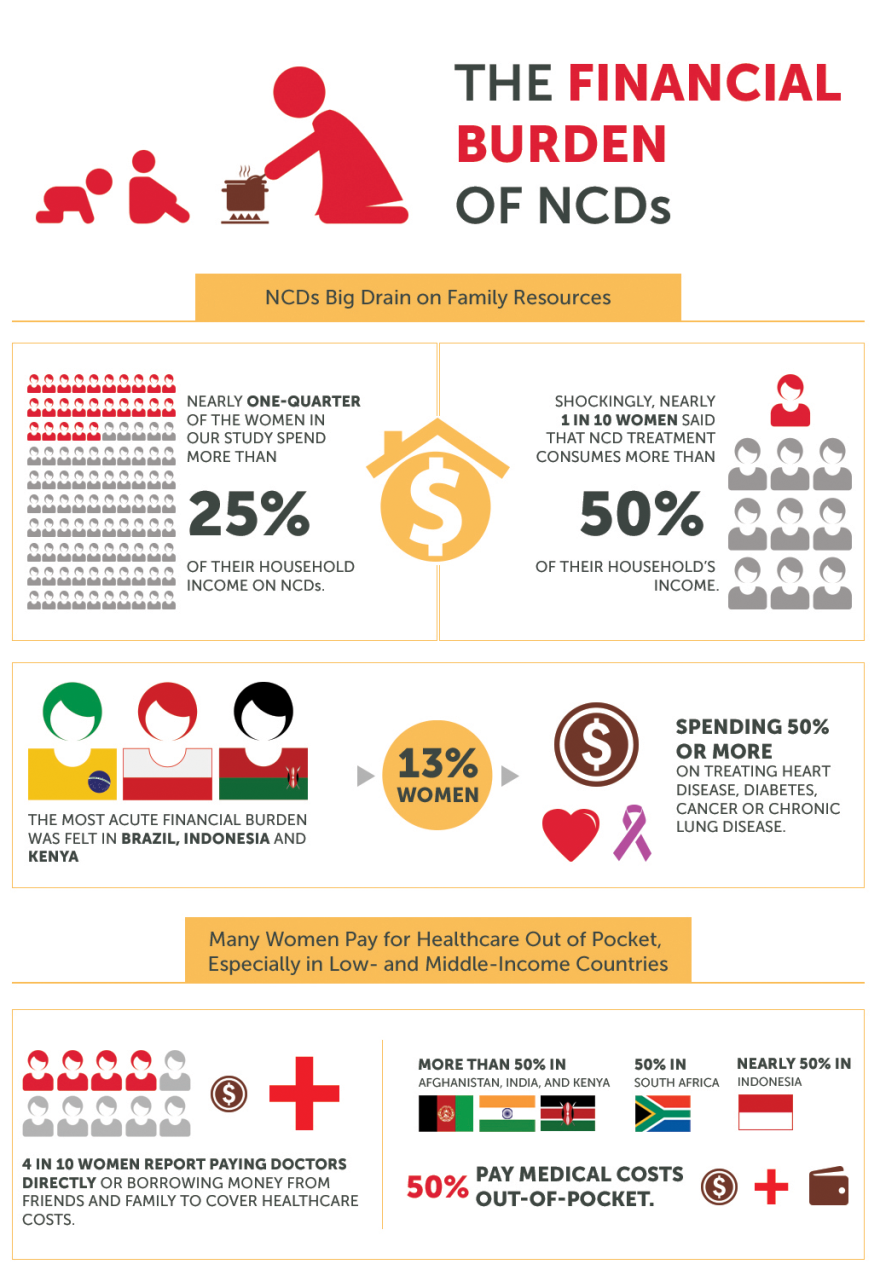 INFOGRAPHICS -2
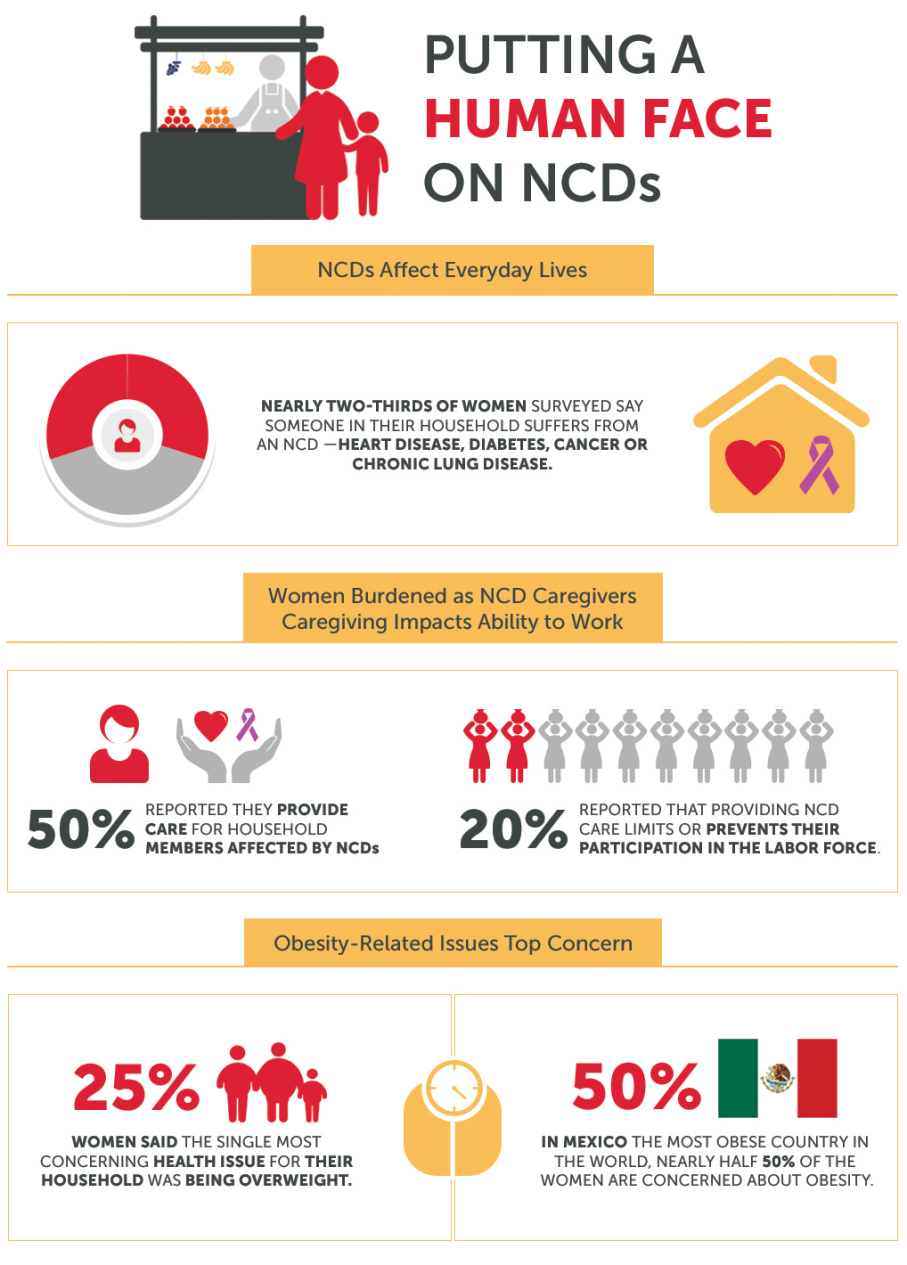 INFOGRAPHICS - 3
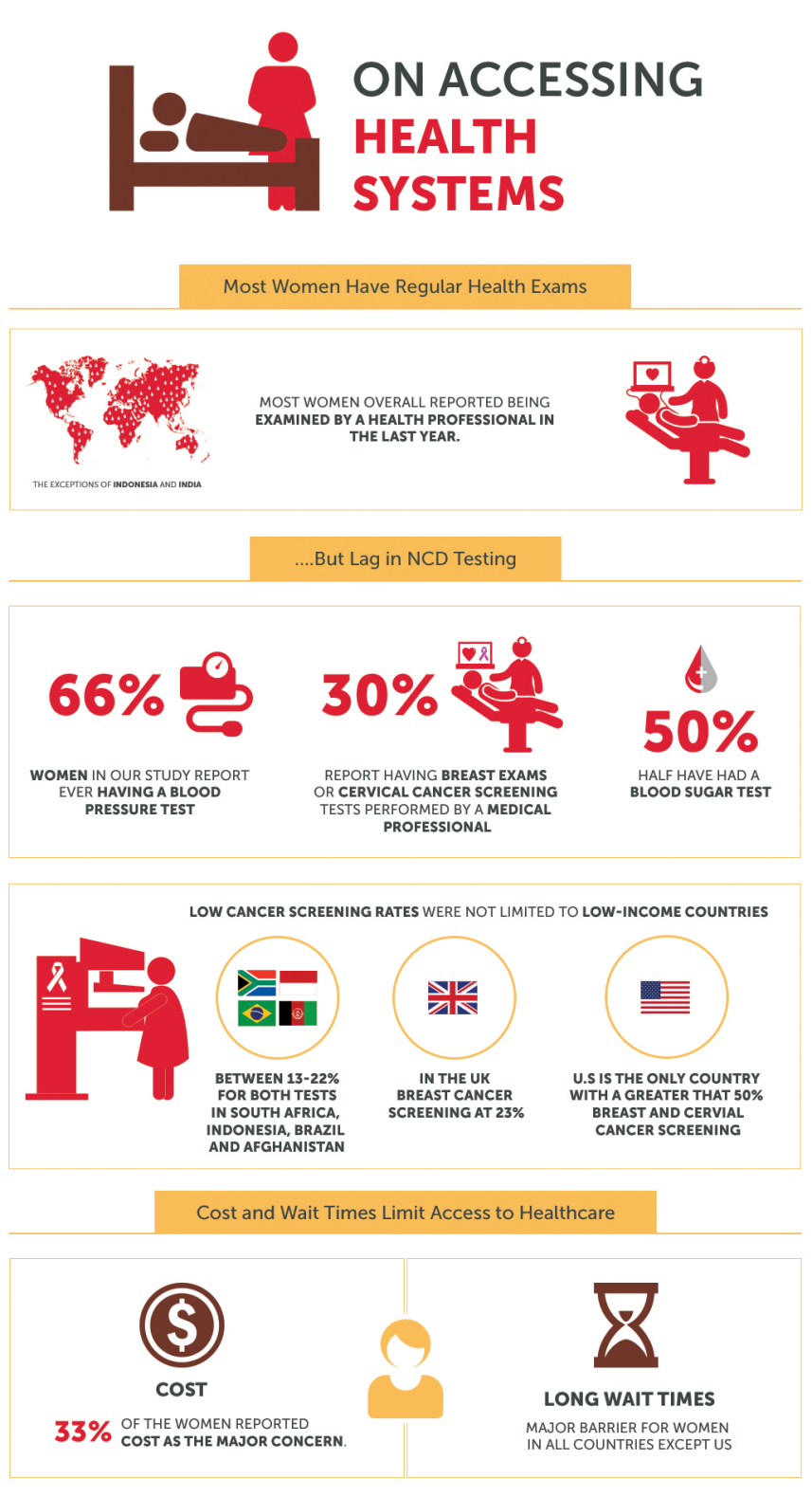 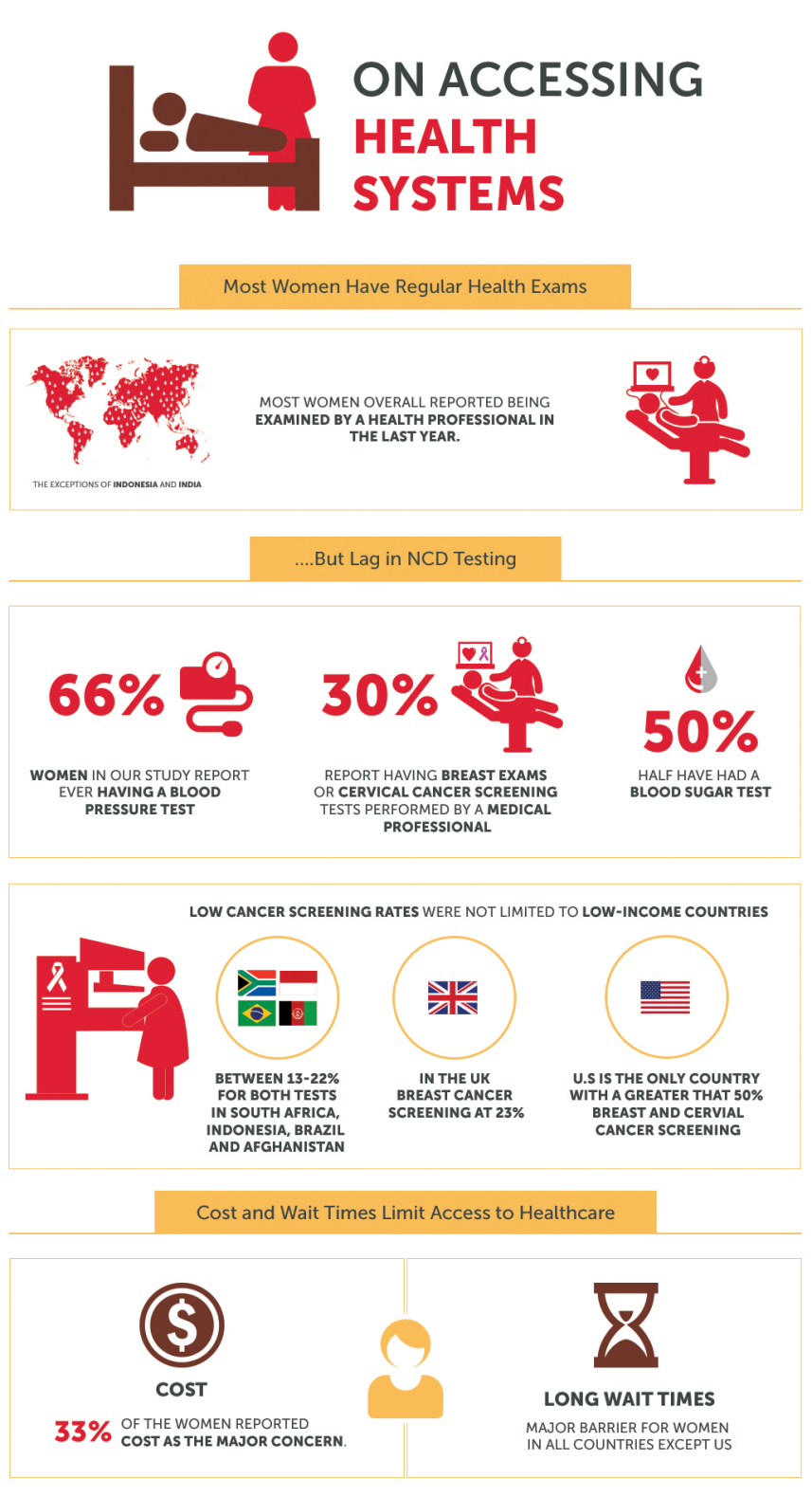 INFOGRAPHICS – 4
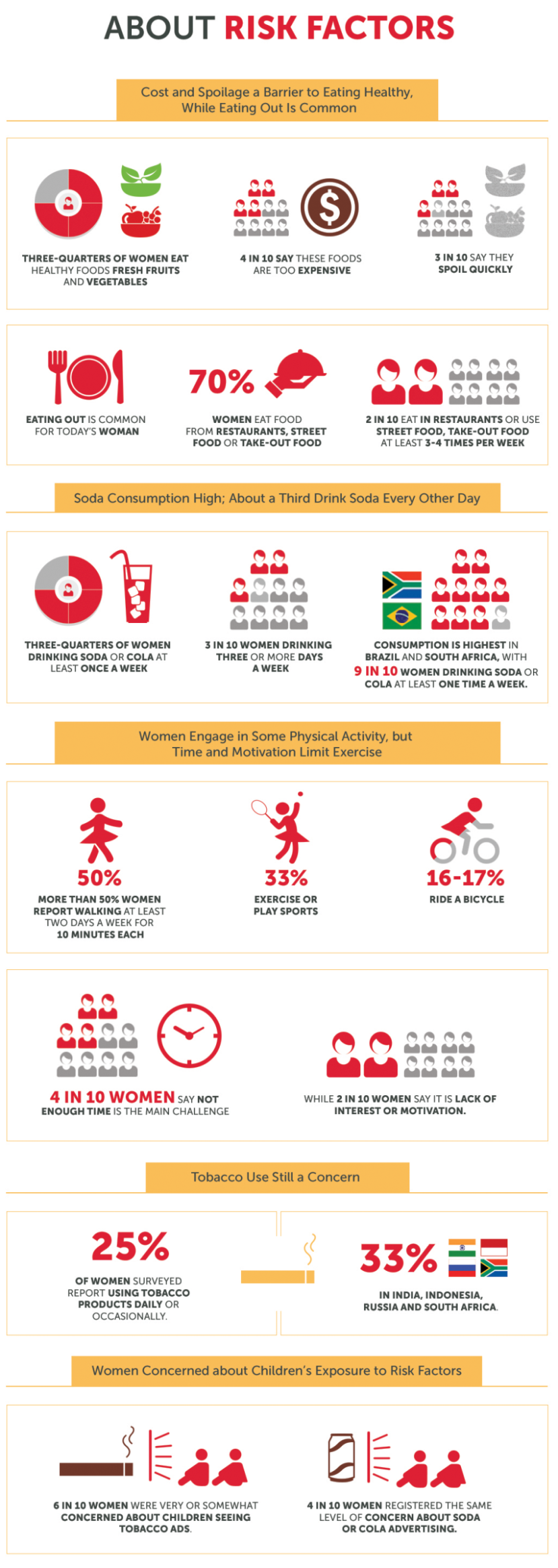 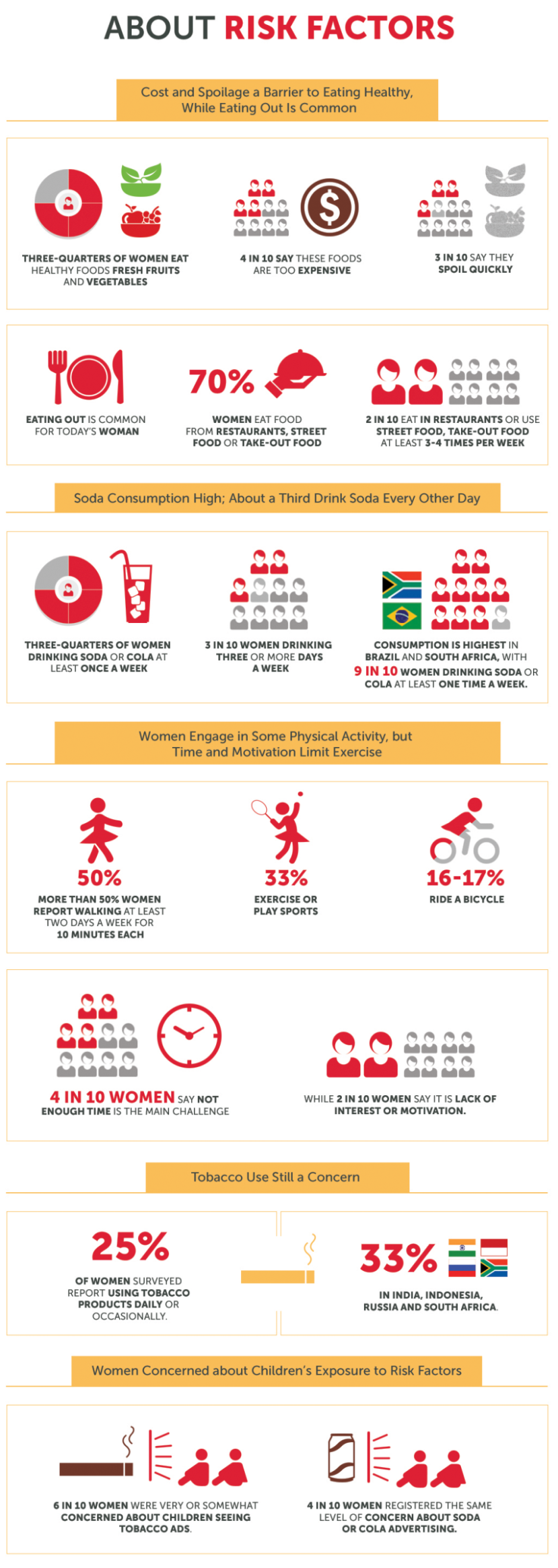 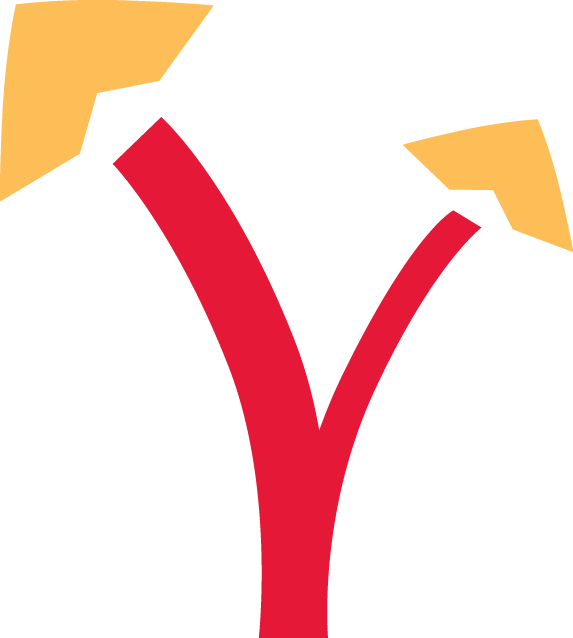 OUR INDIA STORY
OUR INDIA PROGRAMS
Schools 
Healthy Workplace 
mHealth 
	- mDiabetes 
	- mHealth2.0
MyThali
LEVERAGING SCHOOLS AS PLATFORM FOR DIABETES PREVENTION IN INDIA
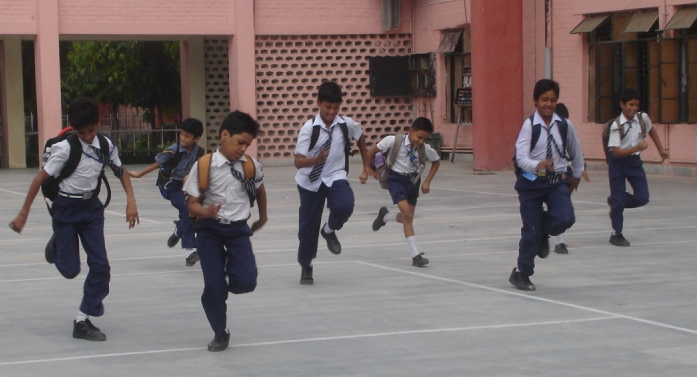 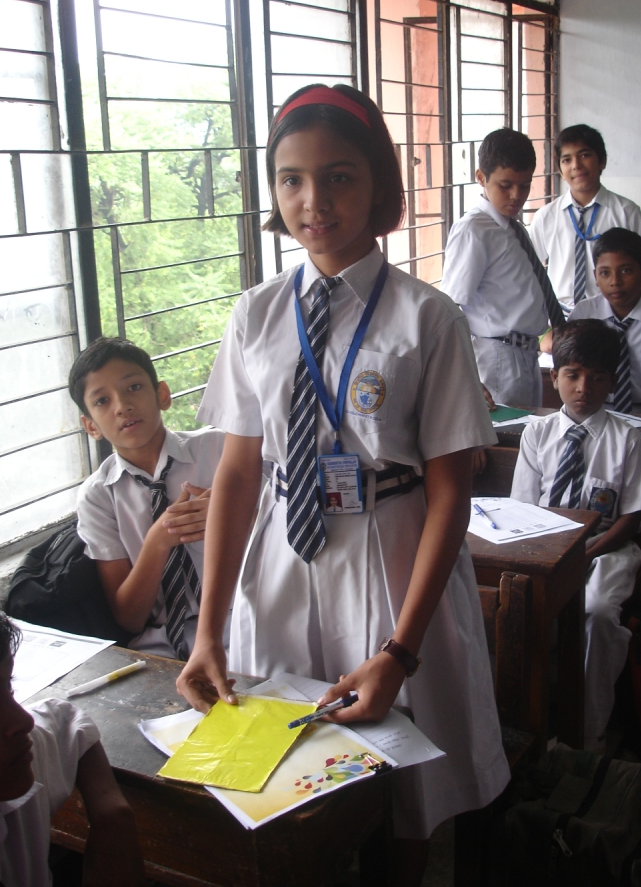 2014 United Nations 
Every Woman Every Child Commitment
OUR SCHOOL PROGRAM
Our Approach
	- Use trained teachers & peer-leaders for implementation. 
	- Based on Hriday’s tobacco control model. 
Delhi Pilot – 2011-2013.  Two Year Program with HRIDAY.   
	- Supported by Merck. 
	- Developed classroom-based, age appropriate educational modules
	- Trained teachers and 4 student leaders per class of 40 kids.
	- Total 6 schools in Delhi – 3 government, 3 private.
	- Reached about 2,000 children in 6th, 7th, 8th grades (11-13 years old) 
	- Conducted pre- & post-intervention surveys to assess impact.  
	- Poster-making and skit competitions helped mobilize school community
EFFECTIVENESS RESULTS  AWARENESS INCREASED, EXCITING BEHAVIOR CHANGE
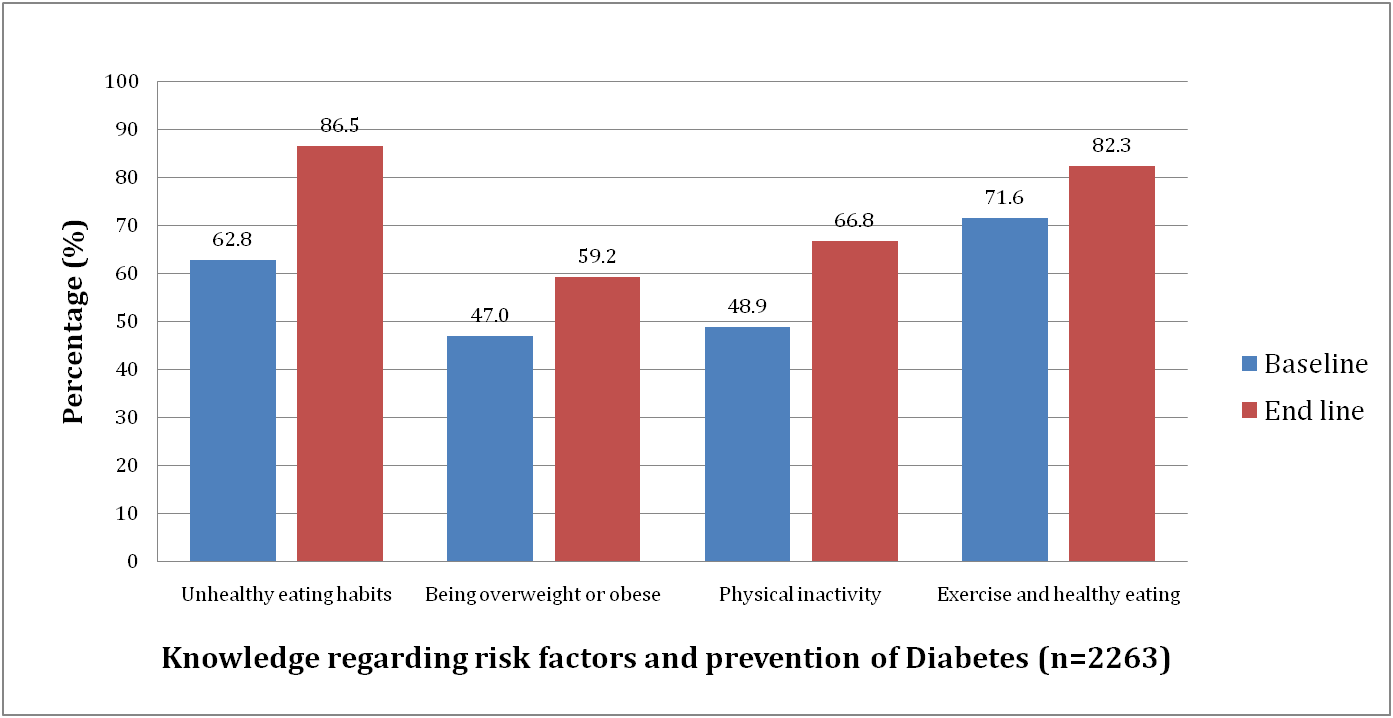 PROGRAM EXPANSION
Program Shown to be Effective in Urban North India (Hriday Delhi pilot)
Expanding currently to Rural South India 
Made UN Every Woman Every Child 2014 Commitment 
Educating 10,000 children in 5 yrs
In Partnership with Agastya International Foundation
	- Integrated with their Young Instructional Leader program 
Arogya will analyse all results and take to Government of India forscale up
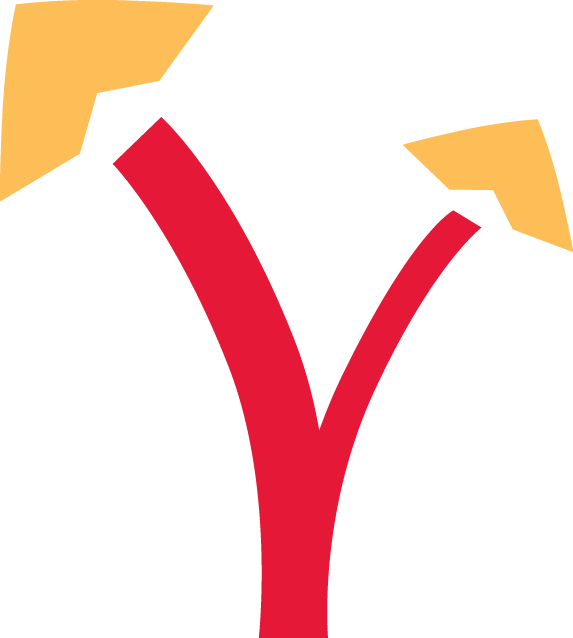 OUR HEALTHY WORKPLACEPROGRAM
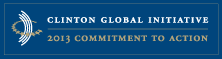 WHY INVEST IN HEALTHY WORKPLACES?
Workplace wellness improves employee health and productivity, reduces health care costs and helps in employee retention
Reports reveal that smokers miss more than 50% days per year costing employers billions of dollars and diabetes creates more than 15 million work days of absence
Meta-analysis shows corporate wellness on average reduces  sick leave absenteeism by 28%, healthcare costs by 26% and workers compensation claims by 30%
Employees who participate in wellness programs are more likely to be loyal to their employer
Sources: summarized in http://visual.ly/why-corporate-wellness
LEVERAGING THE WORKPLACE TO PREVENT CHRONIC DISEASE
Healthy Workplace Awards 
Recognize workplaces that promote good health and promote NCD prevention
mDiabetes
Send messages to consumers who opt-in, on mobile phones,  to modify behavior for prevention of diabetes
mCessation
Send messages to those who want to stop smoking to modify behavior and help them quit
Lifestyle Coach led Diabetes prevention sessions 
Offer on-line and in-person training/coaching
Partner Workplace Wellness Offerings 
Healthy meals, Online Lifestyle Coaching Habits program
OUR HEALTHY WORKPLACE AWARD PROGRAM
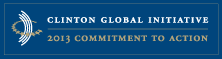 2013 Clinton Global Initiative Commitment  
	- Make 100 companies Healthy Workplaces and 
	- Help 1 million employees lead healthy lives, by 2016.  
	- Arogya World’s Partners -Public Health Foundation of India, Aon, NationWide  
Benchmarking companies in India against a pioneering set of criteria
	- Criteria developed for India with multi-stakeholder input  http://www.arogyaworld.org/our-work-in-india/healthy-workplaces/healthy-workplaces-criteria/
	- Bronze, Silver, Gold Awards Criteria cover No -Tobacco policy, healthy eating     and exercise promotion, work life balance and shifting mindset.
	- Formal  assessments (3 person team – one industry expert, one medical   person, one from Arogya) with site visits.  Distribute awards at formal Event   
Measure retention, loyalty, productivity, and establish ROI from workplace wellness in India
WHAT WE HAVE ACHIEVED TO DATE
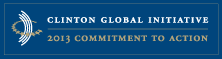 2013 
	- Award Event November 12, 2013 in Bangalore.  
	- 9 pioneering companies became  the first Healthy Workplaces in India – IGate, GE   Healthcare, Reliance Infrastructure (Mumbai) Transmission, MTR Foods, Emami United   (Abhoypur), Infotech Enterprises Limited, Myntra Designs,  Quinnox, Aon
	- Full page Ad in Business Standard Nov 14, 2013 to mark World Diabetes Day, congratulate   Healthy Workplaces
2014 
	- 20 more companies  including  Tata Chemicals, BPCL,  Exide, Reliance (Communications),   some Aditya Birla companies, Larsen & Toubro, CapGemini, Qualcomm, Honeywell,  Brocade etc.  
	- Award Event on November 11, 2014 in Bangalore.  Best Practice Sharing Workshop.
	- Newspaper Ad to congratulate winners.  
	- New partners join hands with Arogya – Jana Care, iTiffin, Karnataka Health Promotion Trust, 
	  Frost & Sullivan etc.
FIRST OF INDIA’S HEALTHY WORKPLACES - 2013
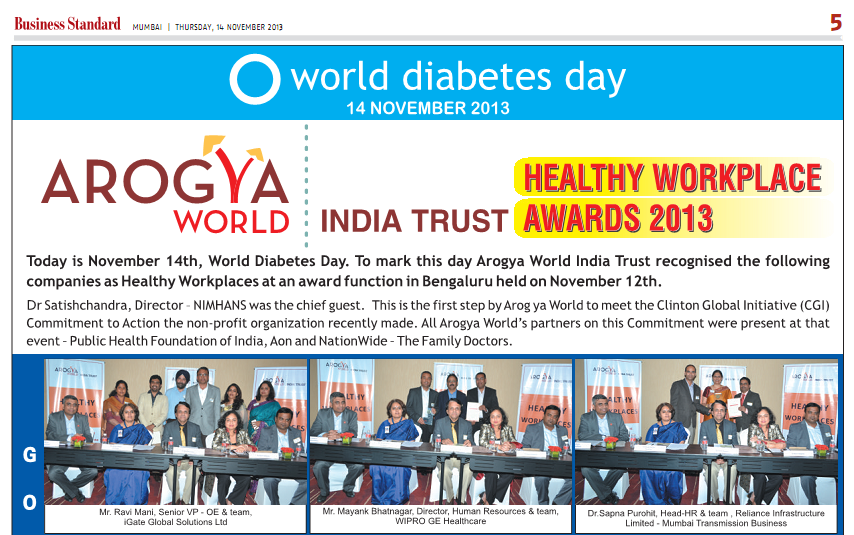 FIRST OF INDIA’S HEALTHY WORKPLACES - 2013
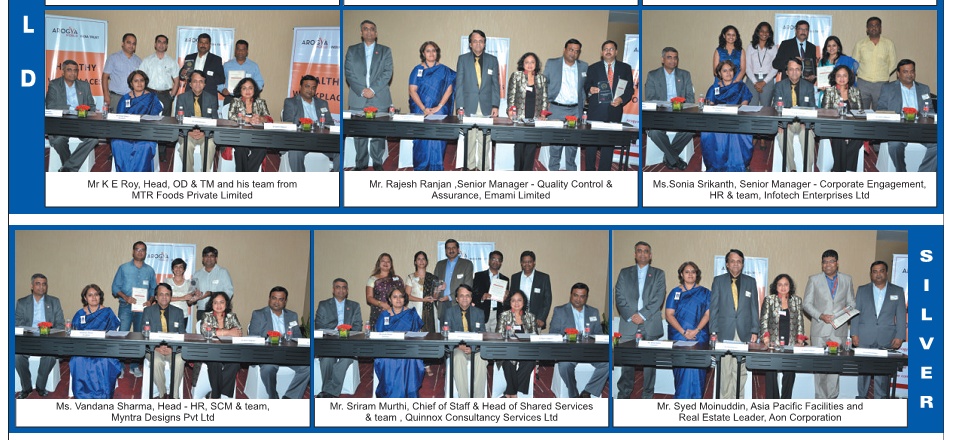 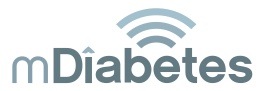 OUR FLAGSHIP PROGRAM                              = mHEALTH1.0
A groundbreaking one-million-person diabetes awareness and prevention mHealth program in India.  A Completed 2011 CGI Commitment to Action.
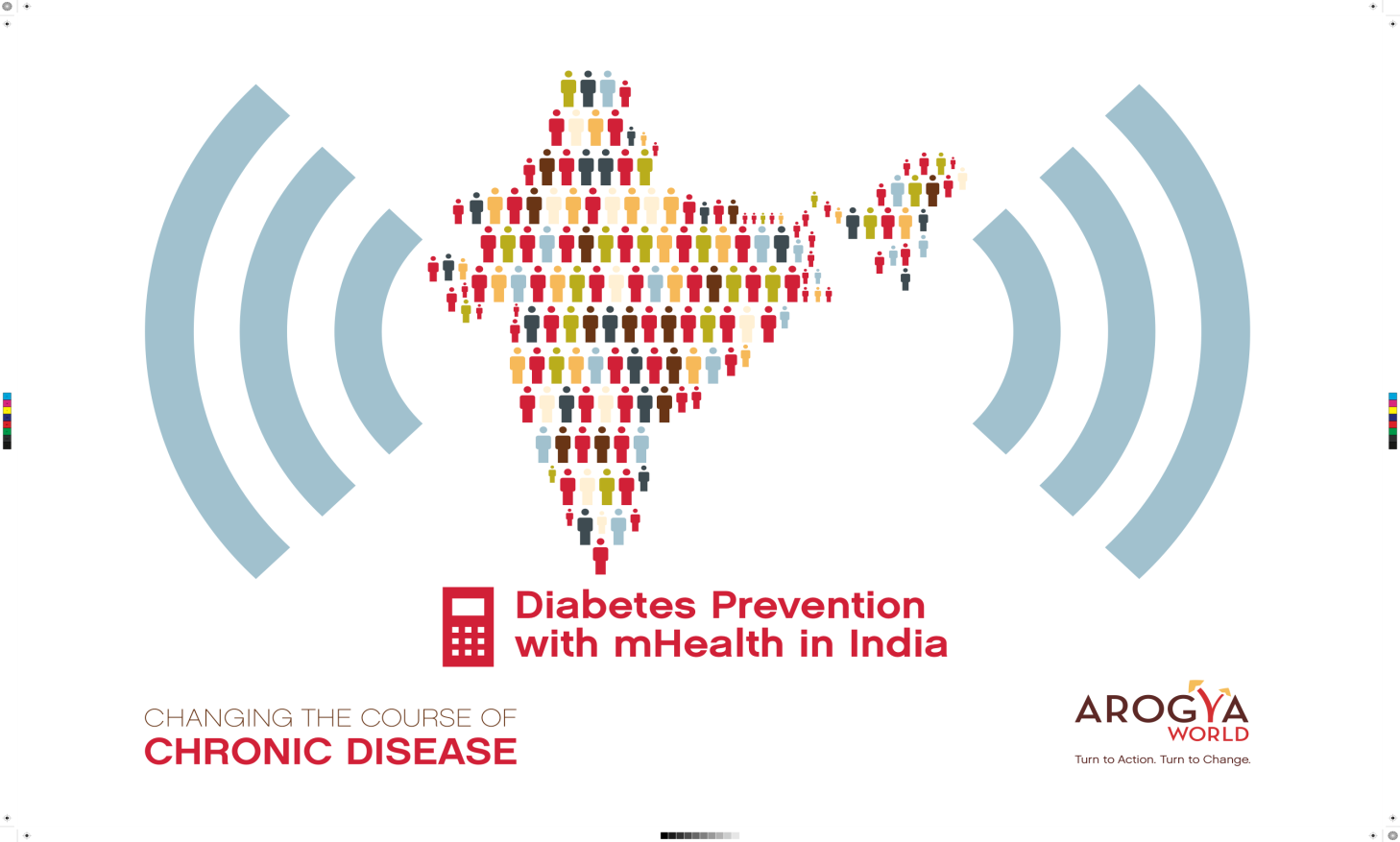 Our Partners:
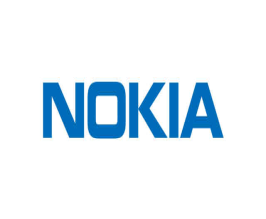 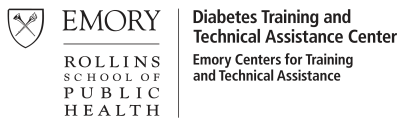 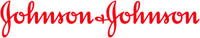 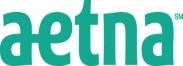 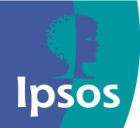 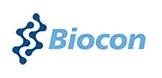 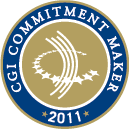 Behavior Change Task Force
mDIABETES: CONTENT
High blood sugar from diabetes can cause problems in your eyes, kidneys,heart, feet and nerves.
Type 2 diabetes can be avoided by doing physical activity and eating healthy foods. This has been shown by medical studies.
Physical activity includes daily activities: walking, climbing stairs or household work. It also includes planned exercise: morning walk, sports or yoga.
Small changes in the way you eat can help you avoid diabetes.Eat more vegetables and fruits. Eat less rice and roti.
HOW WERE THE MESSAGES SENT TO CONSUMERS?
Nokia Life provides users with a simple browsing interface on their mobileto explore the application and subscribe to the service
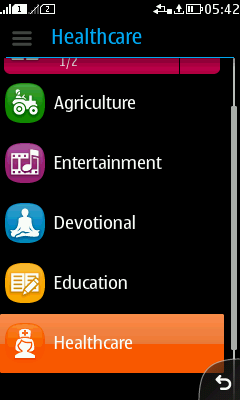 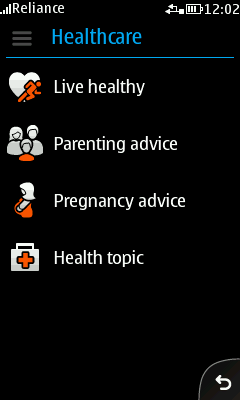 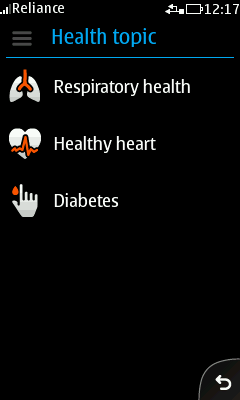 User navigates the application  through a simple graphic menu.
Graphics on these class of devices are an industry first
Service is available in 11 Indian languages + English
EFFECTIVENESS EVALUATION – METHODOLOGY
Pre-Intervention Behavior Evaluation
Experimental
- Adult- male or female 
- 18 years and above
- Nokia Life subscriber
- Opted in to Diabetes   Service
Control 
- Adult- male or female 
- 18 years and above, not    a Nokia Life Subscriber
TelephoneInterviews
Experimental Group
Control Group
6 Months of Intervention
N=943
N=982
Post-Intervention Behavior Evaluation
Experimental Group
Control Group
N=632			  N= 611
CONSUMER RESPONSES COLLECTED FROMALL OVER INDIA (2012)
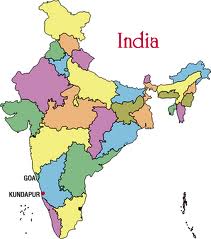 (76) DEL
North 
	Delhi
	Haryana
	Uttar Pradesh
	Bihar
	Rajasthan
	Gujarat
	Madhya Pradesh
	Chhattisgarh
	Maharashtra
	Odisha
	Goa
(9) HR
(2) UK
BIH
(4) RAJ
(27) UP
(3)
(1) GUJ
(74) MP
(11) CHH
(178) MH
(1) OD
(75) AP
South
	Tamil Nadu
	Kerela
	Karnataka
	Andhra Pradesh
(39) KR
(4) GOA
4
(194) TN
(70) KER
KEY EFFECTIVENESS DATA
Experimental
Control
Experimental
Control
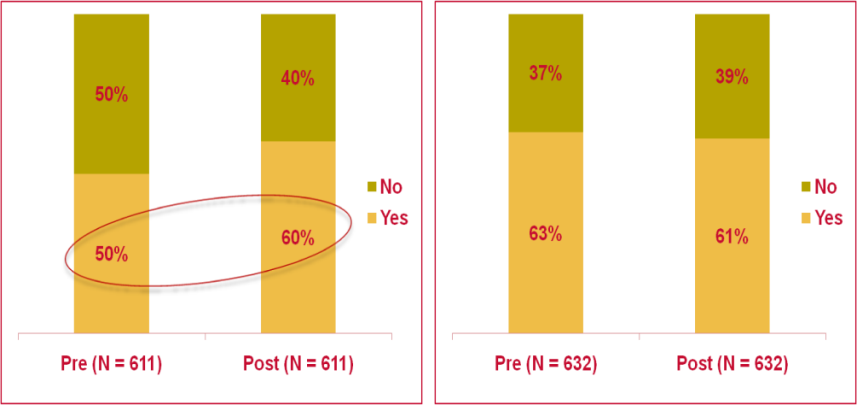 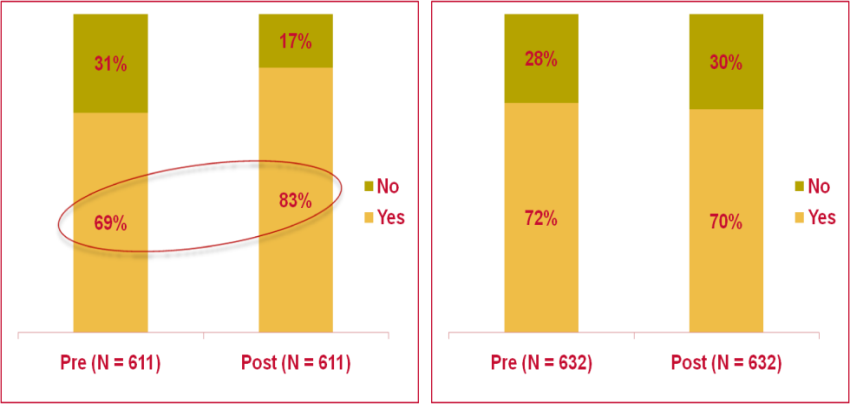 0.001
0.000
Exercise
Avoiding fatty/fried food
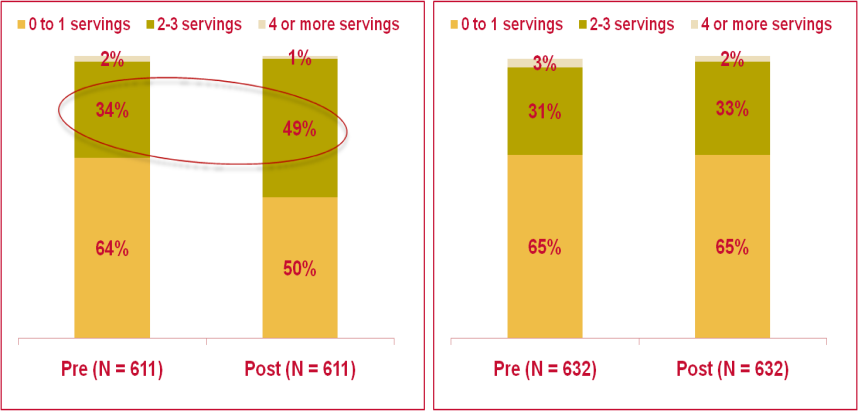 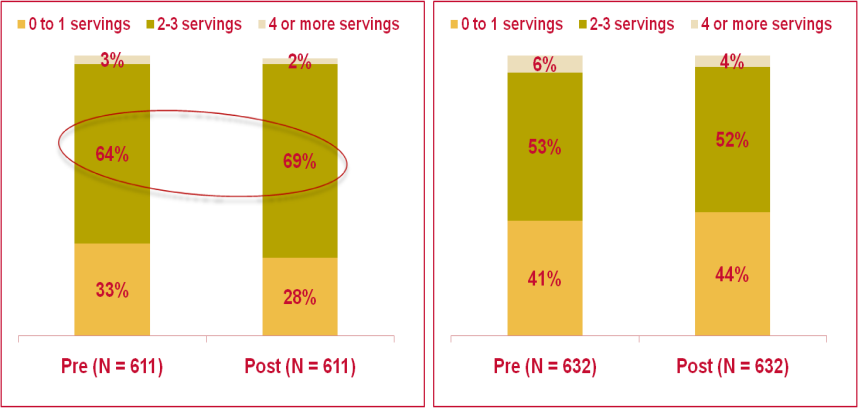 0.000
0.15
Eating vegetables
Eating fruits
p-value
Statistically significant at 95% confidence;
Statistically significant at 80% confidence;
CONSIDERABLE IMPACT 
15% SHOW MULTIPLE HEALTHY BEHAVIORS
Experimental
Pre (N=611)
Post (N=611)
Respondents who exercise regularly
306 (50%)
366 (60%)
Respondents who consistently avoided fatty/fried food
218 (36%)
310 (51%)
Respondents who ate 2-3 servings of fruits
84 (11%)
181 (30%)
Respondents who ate 2-3 servings of vegetables
62 (10%)
15% Impact
153 (25%)
Caveat: Only positive behavior was scored for. It includes –ve ->+ve; +ve->+ve; +ve->-ve
LITTLE OR NO CHANGE SEEN IN CONTROLS
Control
Pre (N=632)
Post (N=632)
Respondents who exercise regularly
400 (63%)
383 (61%)
Respondents who consistently avoided fatty/fried food
311 (49%)
296 (47%)
Respondents who ate 2-3 servings of fruits
103 (16%)
106 (17%)
Respondents who ate 2-3 servings of vegetables
64 (10%)
No Change
72 (11%)
Caveat: Only positive behavior was scored for. It includes –ve ->+ve; +ve->+ve; +ve->-ve
VIDEO SHOWN AT PLENARY SESSION 
CGI ANNUAL MEETING SEP 2013
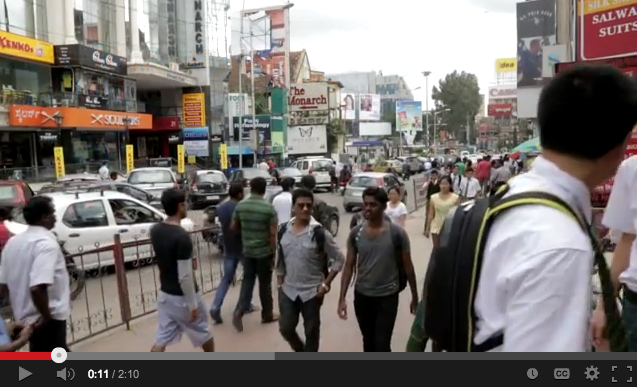 Recognition
	- Finalist for 2014 Drucker Award  
	- Won 2013 mBillionth Award
	- Finalist 2013 Vodafone Mobile4Good   
	- Finalist 2012 Meffys
mHealth2.0
mDiabetes = mHealth1.0 
	- Population-level program
	- effective, scalable 
	- Estimated to have helped 150,000 Indians lead healthier lives (2012-2013)

Expand to mHealth2.0
	- Sponsored by CIGNA Foundation
	- heart disease/stroke, kidney disease awareness + prevention
	- Effectiveness in Randomized Control Trial in Healthy Workplaces 
	- Measure Behavior Change + Blood/Urine biochemical markers
	- Build diabetes prevention mobile ‘app’ targeting Indians
		- mDiabetes, mHealth2.0, mCessation (for smoking cessation)
		- Nutritional guide to Indian foods, food /activity tracker, 
		- Indian Diabetes Risk Score, MyThali
MyThali – EMPOWERING WOMEN
Phase I  
	- Develop MyThali – new nutritional icon for India with input of global experts 
Phase II 
	- Mass produce educational flyers + plastic prototypes that bring to life a   balanced meal
	- Distribute to school children with partners like Hriday, Agastya,etc.  
	- Promote to women to empower them to steer their families towards healthy living
	- Distribute to Healthy Workplace employees
	- Get flyers inserted into healthy food packages
	- Distribute to consumers at retail outlets and malls
	- Engage media, seek celebrity endorsement
	- Work with chefs to promote MyThali and healthy meals.  Promote videos.   Integrate with mobile ‘app’.
NEXT STEPS
Help 1 million people lead healthy lives over 10 years (by 2019)
Build a sustainable business model in India 
Build chronic disease prevention model for developing world
Expand to other geographies with world authorities
THE AROGYA WORLD FAMILY
Arogya World Board (US)
	Dr. Nalini Saligram - Founder & CEO  •  Dr. Pamela Yih - Treasurer, Owner Pamela Y-F Yih Inc. 
	Kathryn Graves - Head of Development, Emory Univ  Rollins School of Public Health
	Dr. Neelum Aggarwal - Rush University Medical Center  •  Dr. Seema Bhatia - Internist
	Deepa Prahalad  - Business strategist  •  Parminder Batra - Attorney, Entrepreneur
Arogya World India Trust Board (India)
	Mr. BS Ramaswamy - Chairman of the Board of Trustees  •  Dr. Nalini Saligram - Founder Trustee 
	Dr. Susheela Venkataraman - Chief Technology Officer, Asian Development Bank Dr. Arun Gowda – Dir., Phamax AG, Market Access Consulting  •  Ujwal Thakkar - Former Head of Pratham 
Consultants/Staff
	Shyamala Sami - Finance India  •  Dr. Sandhya Ramalingam - Program Evaluation, India
	Dr. Geeta Bharadwaj - Healthy Workplaces, India  •  Bala Aryan - Business Development, India
	Nandini Ganesh - Administrative Services, India  •  Karen Love - Administrative Services, US 
	Carrie Hutchison - Digital and Social Media, US  •  mHealth Business, India (TBD)
	Accountants - Robert Small & Associates –  Philadelphia  •  Nityanand & Company – Bangalore
Arogya World is a 501(c)3 organization in the U.S. Arogya World India Trust is 80G cleared in India.
AROGYA INFLUENCER NETWORK
Senior Advisors 
	Mr. Raj Dave – CEO, HealthArc  •  Dr. Meryle Melnicoff - Former Board Member, Arogya World

Behavior Change Task Force US: Dr. Fran Kaufman - Medtronic  •  Dr. Linelle Blais - Emory University
	UK: Ms. Zoe Hellman - Weight Watchers 
	India: Dr. Ranjani Harish  •  Dr. Mohans - Diabetes Specialities Centre  •  Dr. Monika Arora - Hriday-ShanMr. Sukanti Ghosh - APCO Worldwide  •  Dr. Kanav Kahol – PHFI

Indo-US Scientific Steering CommitteeIndia: Dr. K.Srinath Reddy – Public Health Foundation of India  •  Dr. V. Mohan - Madras Diabetes Research 
	Foundation  Dr. Ashok K. Das - Addnl Dir Gen Health Services   •  Dr. Prabhakaran - Centre for Chronic Disease 
	Control  - Dr. Nikhil Tandon - All India Inst. of Medical Sciences  •  Dr. Prasanna Kumar - Bangalore Diabetes Hospital 
	US: Dr. K.M. Venkat Narayan - Emory University  •  Dr. Francine Kaufman - Medtronic   • Dr. Sethu Reddy, Joslin Diabetes Center, Harvard   •  Dr. Om Ganda - Joslin Diabetes Center, Harvard  • Dr. Bonnie Spring – Northwestern 

Advisors 
	Dr. A. Ramachandran - India Diabetes Research Foundation  •  C.V. Madhukar OmidyarDr. Arun Chockalingam - University of Toronto  •  Dr. David C. U’Prichard - Druid Consulting